УНИВЕРСИТЕТ за национално и световно стопанствоМЕЖДУНАРОДНА НАУЧНА КОНФЕРЕНЦИЯ :„Развитие на регионите в България – хоризонт  2020”
1
«РЕГИОНАЛНИ РАЗЛИЧИЯ НА БЕДНОСТТА В БЪЛГАРИЯ»
Д-Р Атанас Георгиев Атанасов


Катедра „Статистика и иконометрия“, УНСС




Равда, 2015
Увод
2
Стратегия „Европа 2020“ – намаляване на броя на бедните в ЕС с 25 % (20 млн. души).
Ангажимент на България – намаляване на броя на бедните с 260 хил. души за периода от 2010 до 2020 г. 
Основната цел на доклада е да се установят регионалните различия на бедността в страната.
Поставени задачи:
Да се изведат основните индикатори за изследване на бедността и социалното изключване в страната.
Да се използват сравними данни на регионално ниво.
Да се установят съответните регионални различия на бедността в страната.
Да се установят съществуващите закономерности и да се изведат съответните изводи за бедността в България.
септември  2015 г.
Подходи за определяне на линията на бедност
3
Абсолютен - отразява паричния еквивалент на необходимите стоки и услуги за физическото и социалното оцеляване на хората (например 1,25 $ на ден).
Относителен - определя се като процент от средното равнище на доходите. 
Субективен - отразява субективното усещане на индивидите за недостиг на средства.
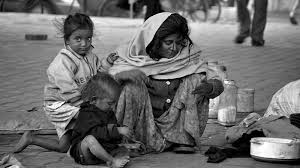 септември  2015 г.
Използвана информация
4
Статистиката на доходите и условията на живот (EU-SILC):
Целта е събиране на информация за доходите и условията на живот на домакинствата.
Ежегодно изследване от 2006 г.
Наблюдението се осъществява от НСИ по единна методология  на Евростат.
Панелно изследване.
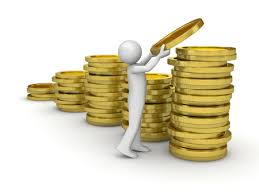 септември  2015 г.
Разпределение на областите по линия на бедност за всяка област за 2013 г. в лева
5
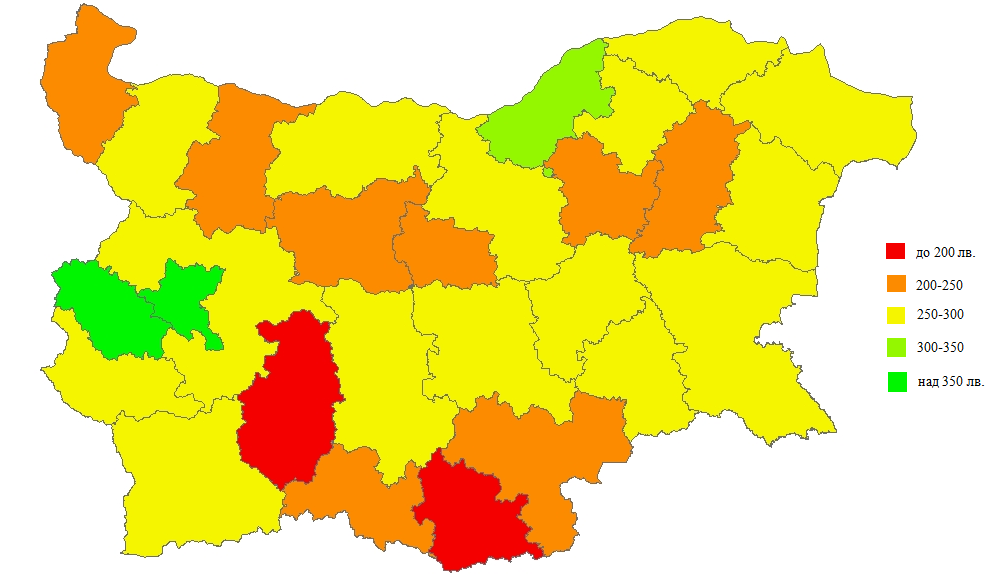 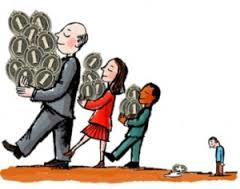 септември  2015 г.
Относителни дялове на бедните лица през 2013 г. спрямо линията на бедност за съответната област (в %)
6
септември  2015 г.
Неравенство в разпределението на дохода (коефициент на Джини за 2013 г. в %)
7
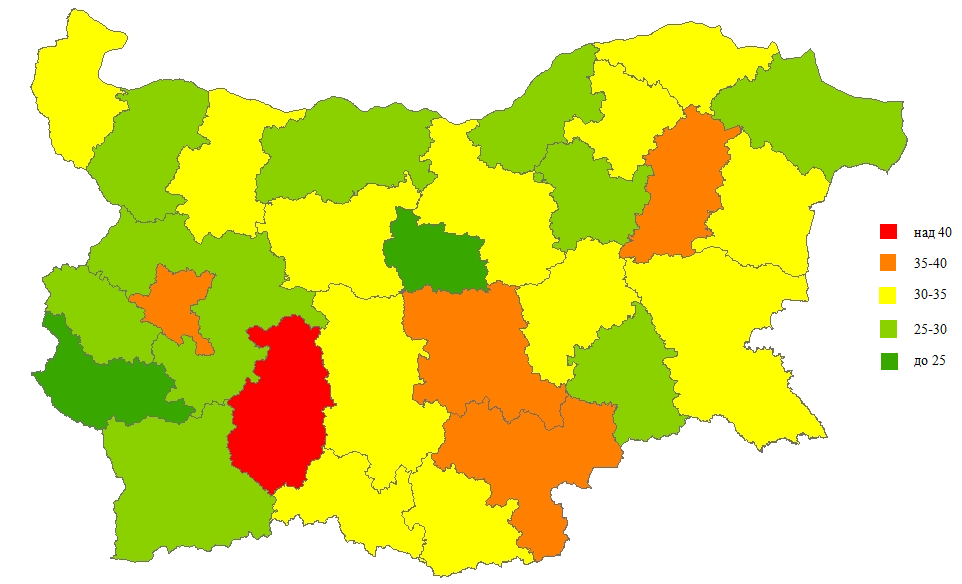 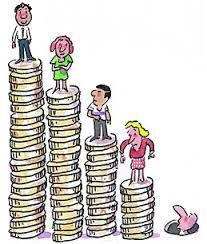 септември  2015 г.
Отношение между доходите на най-бедните и най-богатите 20% от домакинствата
8
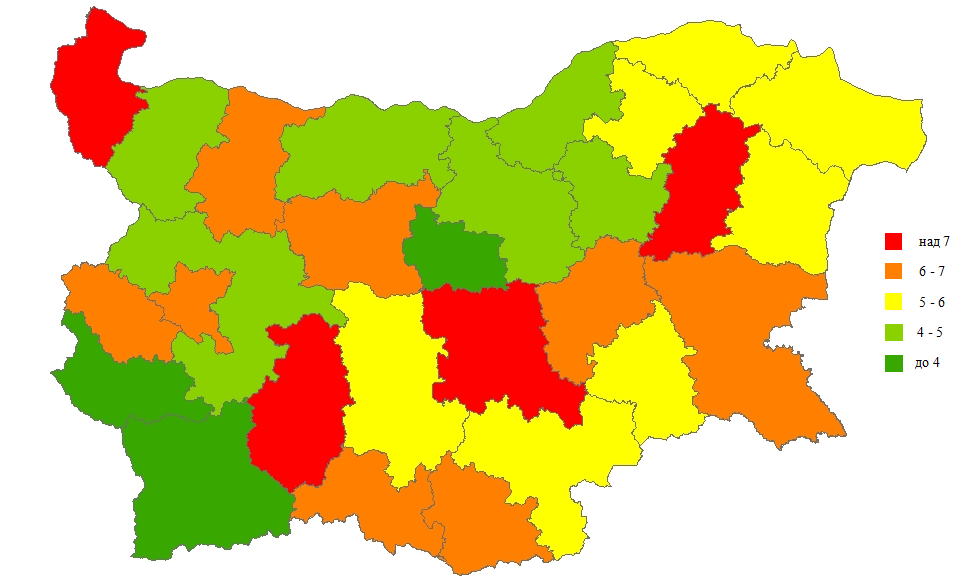 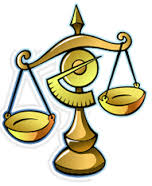 септември  2015 г.
Относителен дял на бедните преди социалните трансфери, с включени пенсии в %
9
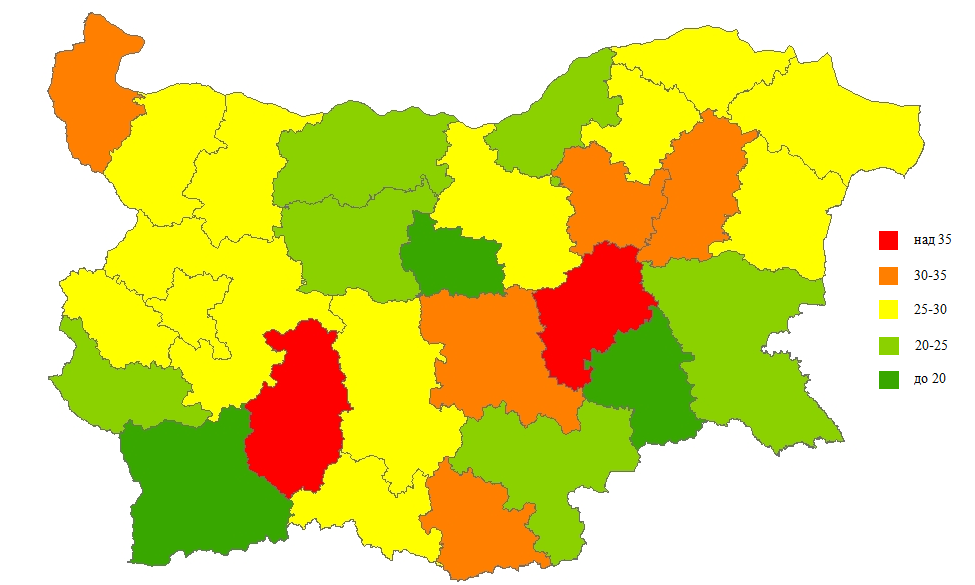 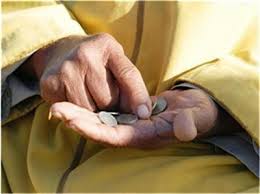 септември  2015 г.
Особености при регионалните сравнения на бедността
10
Същност на Статистиката на доходите и условията на живот (EU-SILC):
1. Извадково изследване с обем на извадката 7 хил. домакинства.
2. Обемите на извадките за отделните области са силно ограничени, поради което стохастичните грешки са много високи.
3. Трудности при изследване на домакинствата с висок доход.
4. Наличие на пространствена корелация.
5. Други ограничения.
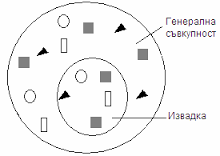 септември  2015 г.
ЗАКЛЮЧЕНИЕ
11
За да се изследва бедността, трябва да се използват множество индикатори.
В България са налице силни регионални диспропорции на бедността.
Изводите за регионалните различия на бедността не бива да се абсолютизират.
Борбата с бедността трябва да има регионален характер, като се отчита спецификата на всеки регион.
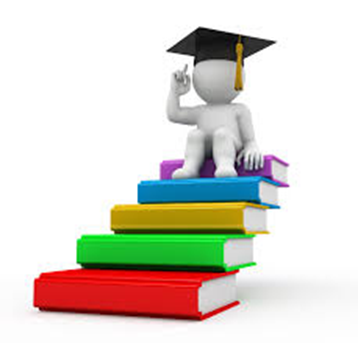 септември  2015 г.
БЛАГОДАРЯ ЗА ВНИМАНИЕТО!
12
Д-Р Атанас Атанасов




РАВДА

2015 г.
E-mail: atanassov@econometrica.bg